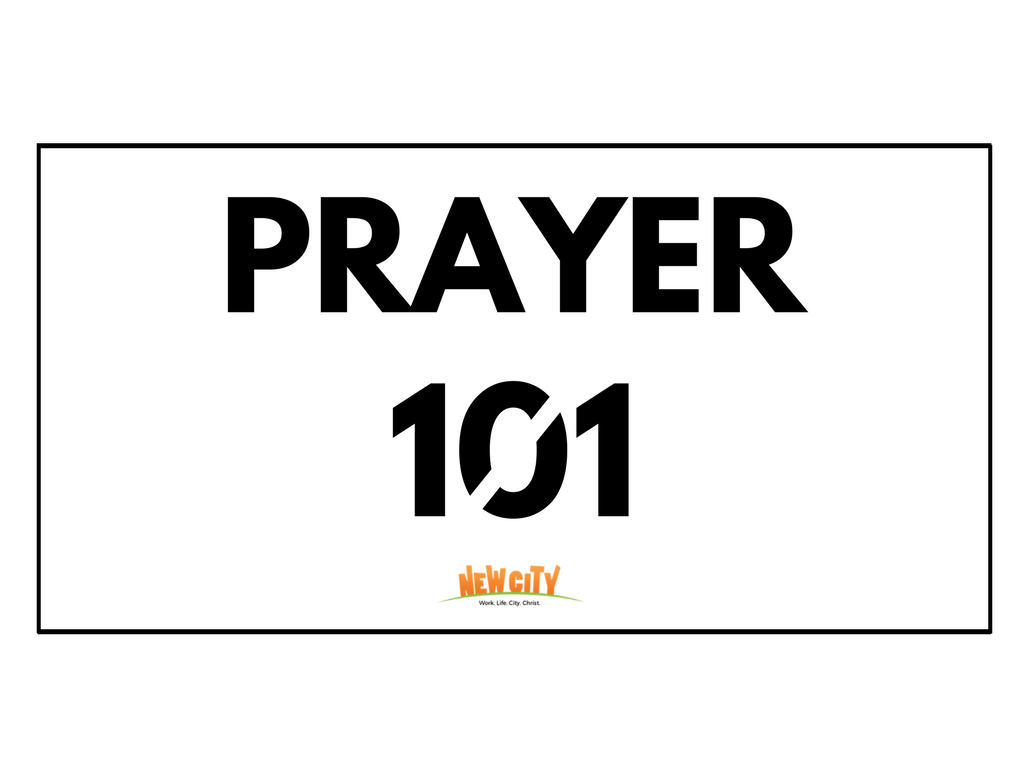 One day Jesus was praying in a certain place. When he finished, one of his disciples said to him, “Lord, teach us to pray, just as John taught his disciples.”
2 He said to them, “When you pray, say:


Luke 11
“‘Father,hallowed be your name,your kingdom come.3 Give us each day our daily bread.4 Forgive us our sins,    for we also forgive everyone who sins against us.And lead us not into temptation.’”

Luke 11
9 “So I say to you: Ask and it will be given to you; seek and you will find; knock and the door will be opened to you. 10 For everyone who asks receives; the one who seeks finds; and to the one who knocks, the door will be opened.

Luke 11
11 “Which of you fathers, if your son asks for a fish, will give him a snake instead? 12 Or if he asks for an egg, will give him a scorpion? 13 If you then, though you are evil, know how to give good gifts to your children, how much more will your Father in heaven give the Holy Spirit to those who ask him!”

Luke 11
Whose prayer is heard?
Why do I find it hard to pray?
What should I pray for?
1. Whose prayer is heard?
“When you pray, say:
…
4 Forgive us our sins,    for we also forgive everyone who sins against us.”

Luke 11
In giving the disciples, what we call the Lord’s prayer, what Jesus is actually giving them is the Sinner’s “prayer”!
“‘Father,hallowed be your name”


Luke 11
2. Why do I find it hard to pray?
3 Give us each day our daily bread.


Luke 11
A prayer without repentance lets us assume that It is a conversation between a less powerful Human and an all powerful God.


A Prayer with repentance makes us realize that it is a conversation between an absolutely powerless Human and an all powerful God.
3. What do I pray for?
30 So they asked him, “What sign then will you give that we may see it and believe you? What will you do? 31 Our ancestors ate the manna in the wilderness; as it is written: ‘He gave them bread from heaven to eat.’”
32 Jesus said to them, “Very truly I tell you, it is not Moses who has given you the bread from heaven, but it is my Father who gives you the true bread from heaven. 33 For the bread of God is the bread that comes down from heaven and gives life to the world.”
34 “Sir,” they said, “always give us this bread.”
35 Then Jesus declared, “I am the bread of life. Whoever comes to me will never go hungry, and whoever believes in me will never be thirsty.”
9 “So I say to you: Ask and it will be given to you; seek and you will find; knock and the door will be opened to you. 10 For everyone who asks receives; the one who seeks finds; and to the one who knocks, the door will be opened.

Luke 11
13 If you then, though you are evil, know how to give good gifts to your children, how much more will your Father in heaven give the Holy Spirit to those who ask him!”

Luke 11
Any prayer to God asking Him for less than Jesus, is belittling Him.